Practica1°AJugando contamos
Docente: Diana Alejandra Macias hernández
¿Qué buscaba lograr?
Aprendizaje esperado: Lee, escribe y ordena números naturales hasta el 100.
Los niños trabajaron con la aplicación “Math kids” la cual consiste en una serie de juegos donde estuvieron relacionando cantidades de imágenes con el número y jugaron “Menor y mayor que” con juegos de interés.
Di a conocer la aplicación a los padres de familia y el como se utilizaba y al igual estuve pendiente de resolver cualquier duda.
¿Qué hice?
¿Cómo incorporé los programas de TV de Aprende en Casa II?
Del programa aprende en casa tome en cuenta los aprendizajes esperados para compartir con los alumnos la aplicación de matemáticas.
Los padres mostraron interés y estuvieron en constante comunicación para descargar la aplicación y saber como utilizarla, les brindaron a los alumnos los medios para tener la aplicación y explicar de manera directa lo que debían hacer.
¿De qué manera participaron los padres de familia y/o la comunidad?
Los alumnos en primer lugar mostraron interés en la actividad.
Identificaron cantidades ejemplo: 5 con ooooo
Comenzaron el proceso de adición y sustracción.
Emplearon sus habilidades digitales.
¿Cuáles fueron los resultados?
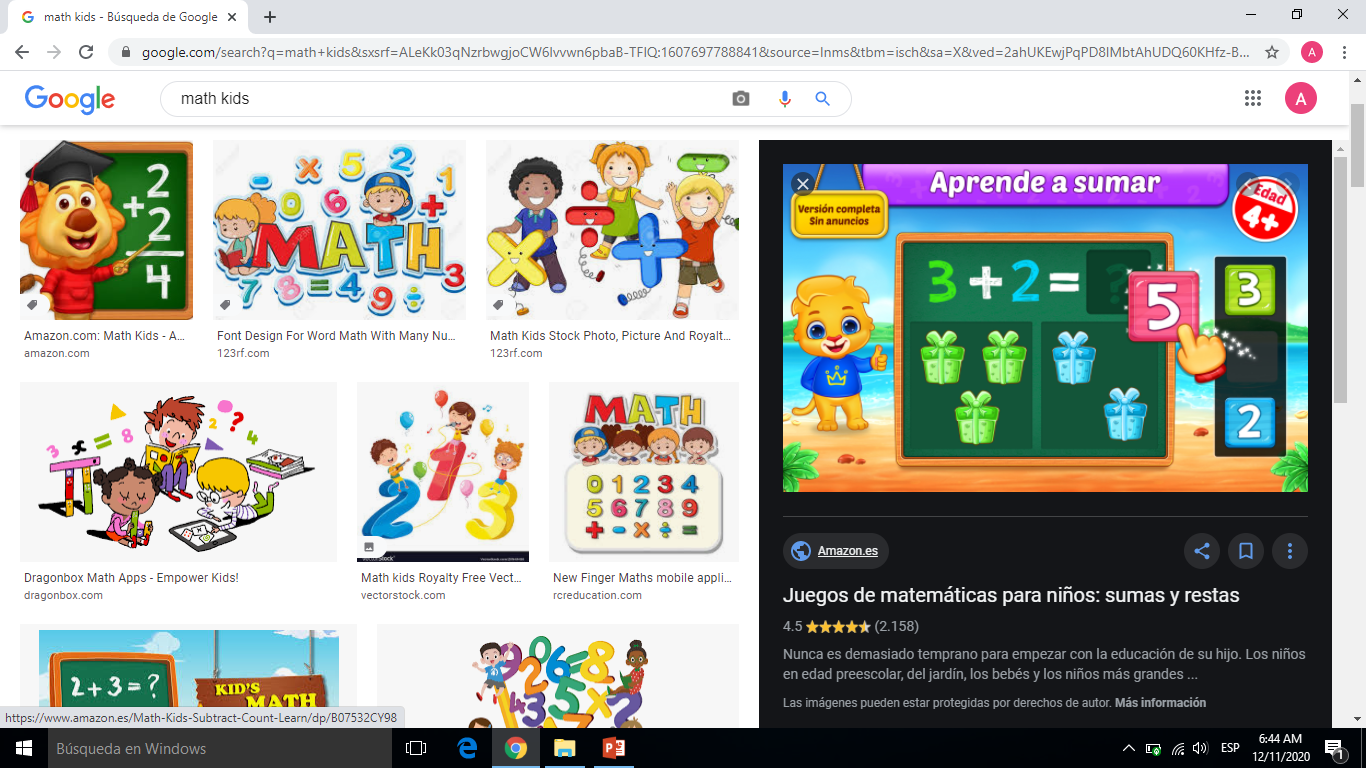 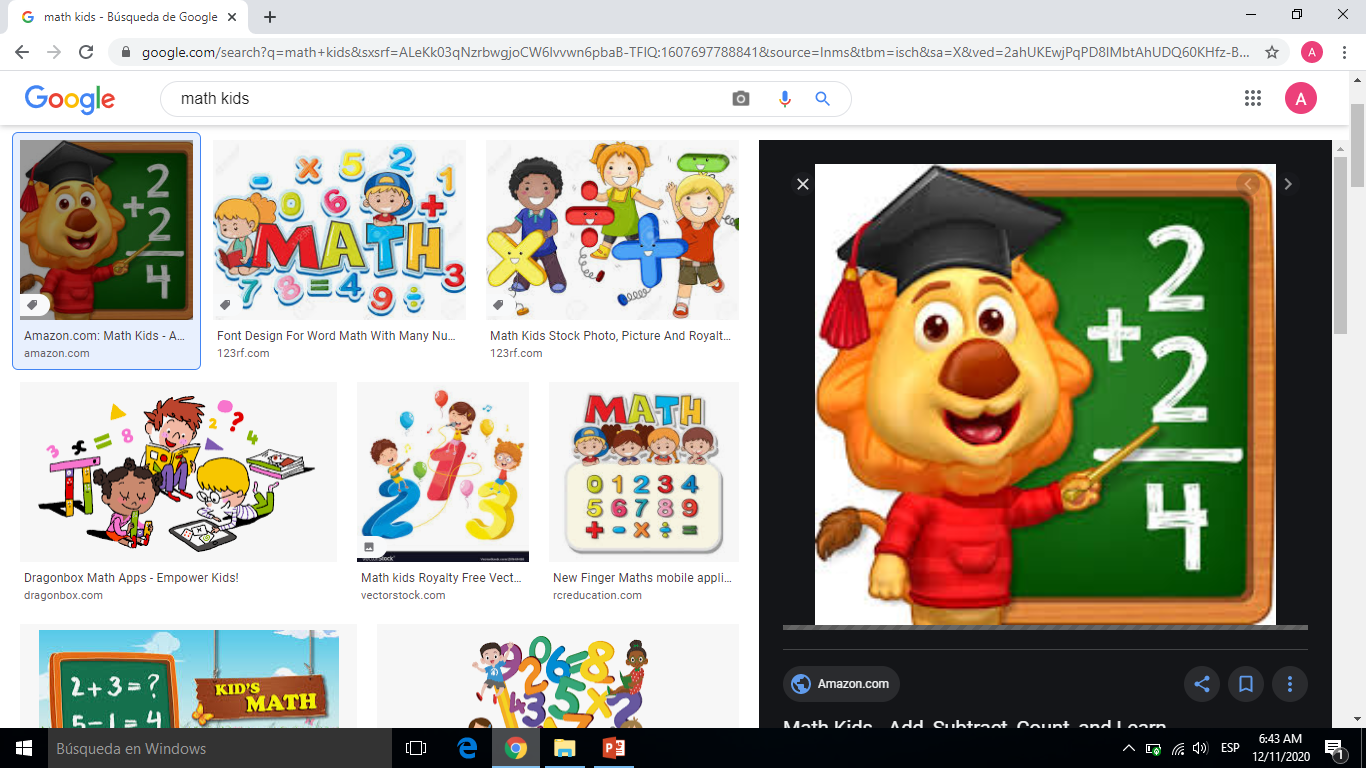 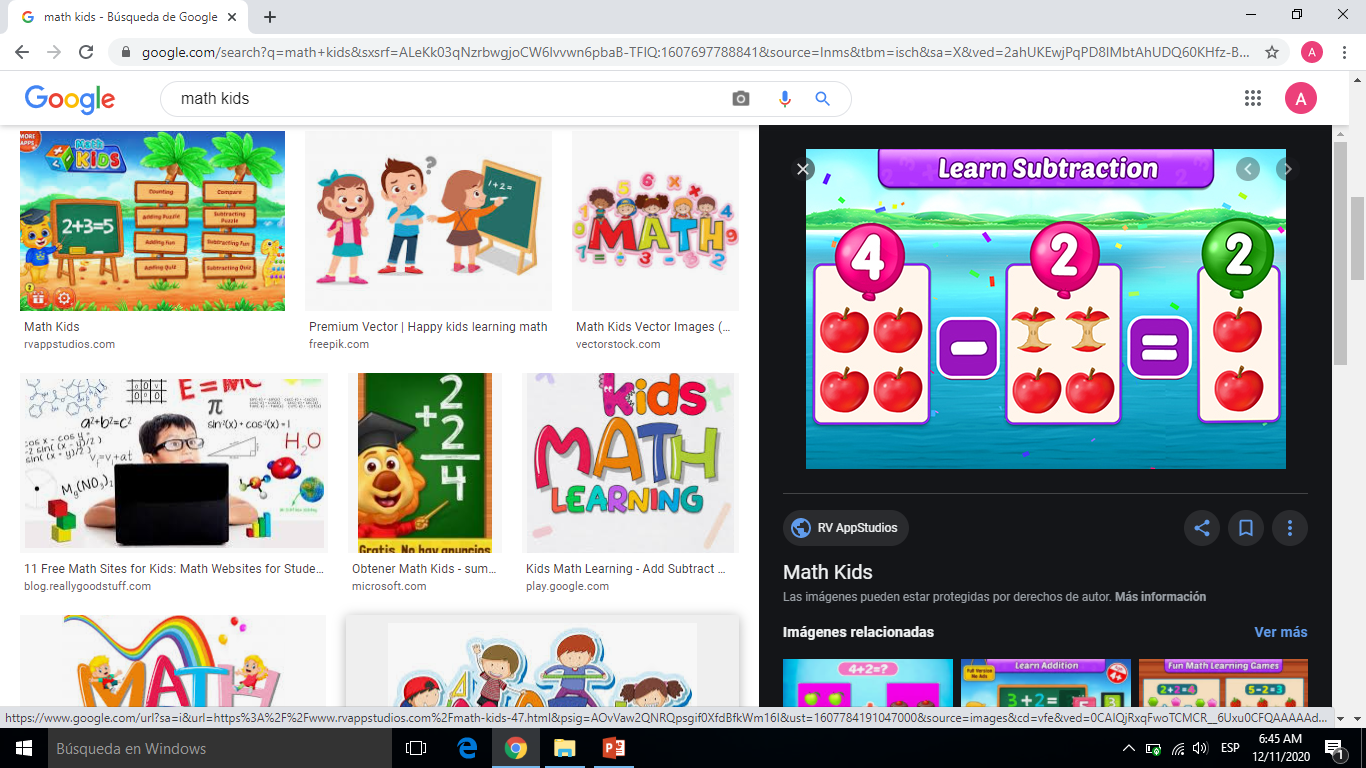 Evidencias de los alumnos
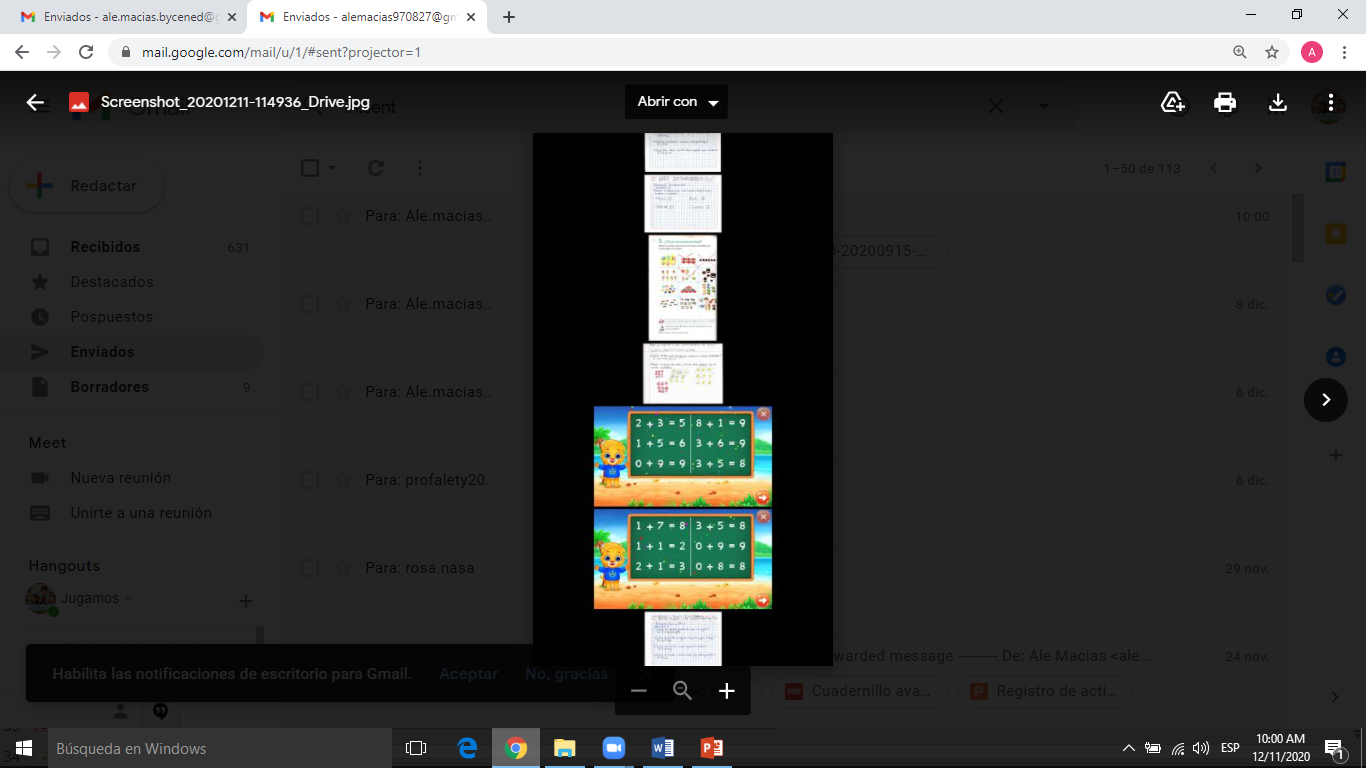